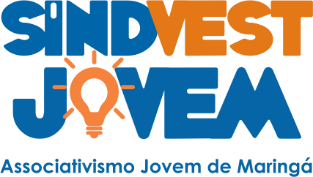 O Sindvest Jovem teve o início de suas atividades em Junho de 2016
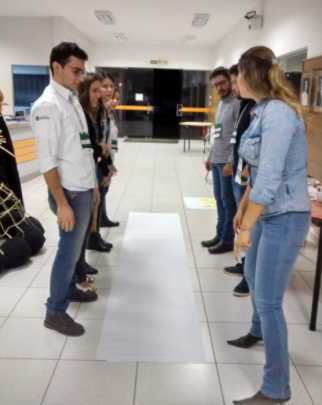 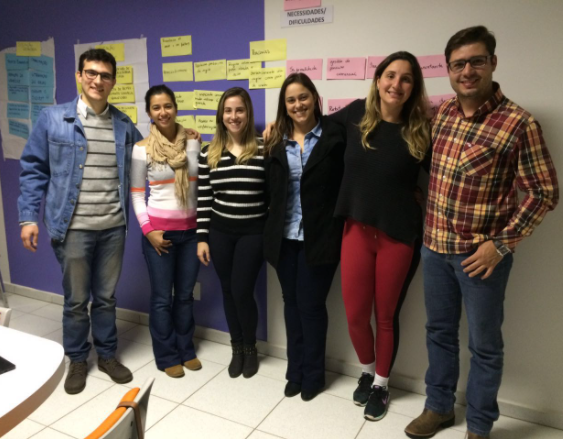 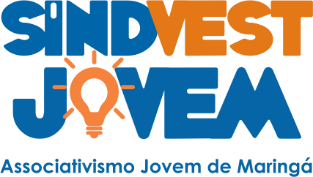 Nossa Missão
“Fortalecer as empresas do setor têxtil por meio do associativismo jovem”
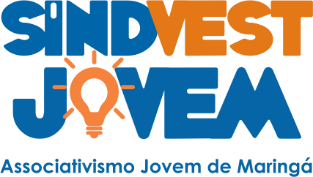 Pilares
Capacitação (cursos e treinamentos)
Benchmarking (troca de informações)
Representatividade (ter um grupo forte para conseguir benefícios para o setor)  
Sucessão (preparar os jovens para serem líderes em suas empresas e no movimento associativista)
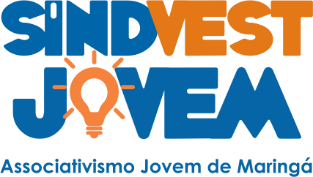 Visitas técnicas
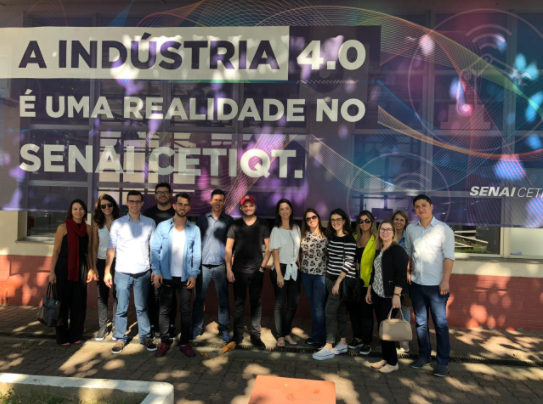 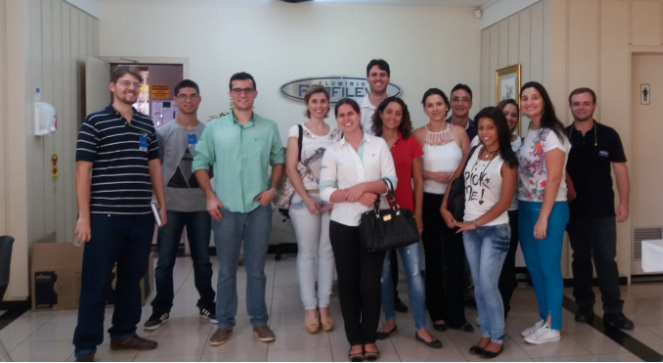 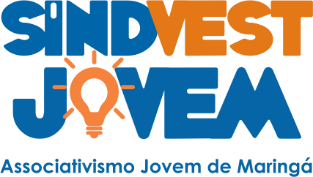 Cursos e treinamentos
Tecnomoda – 3 edições
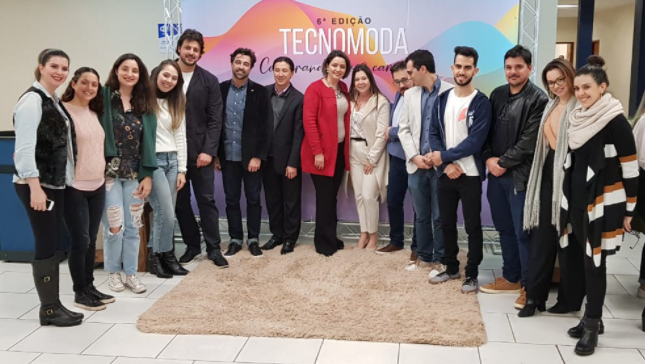 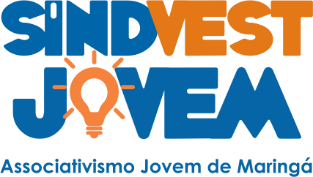 Posse da nova diretoria do Sindvest
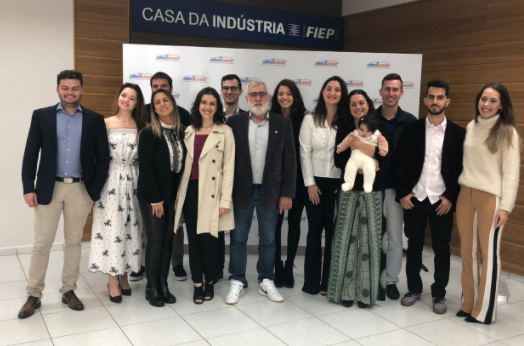 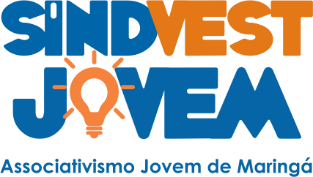 2021 – Parceria com o Sebrae e o Instituto Rio Moda
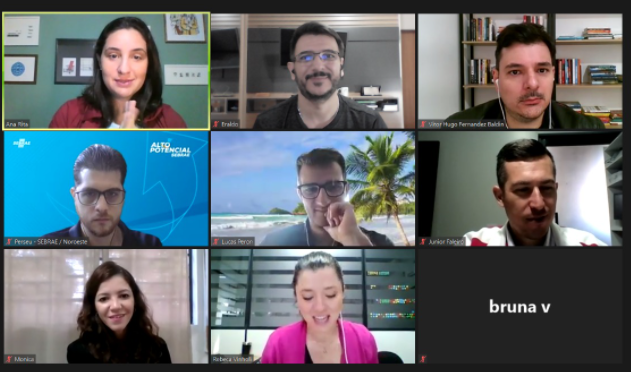 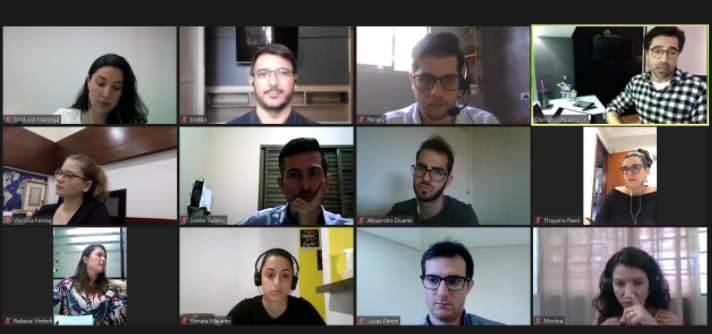 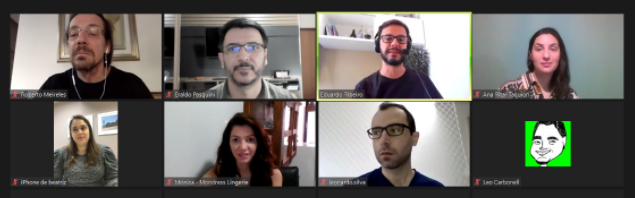 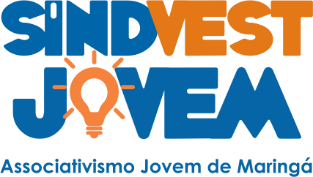 ObrigadaAna Rita Canassa(44)99129-3844
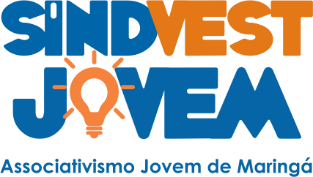